Перевозка грузов
В легковом автомобиле грузы можно перевозить и в салоне, и в багажнике, и на багажнике.
Масса перевозимого груза и распределение нагрузки по осям не должны превышать величин, установленных предприятием-изготовителем для данного транспортного средства.
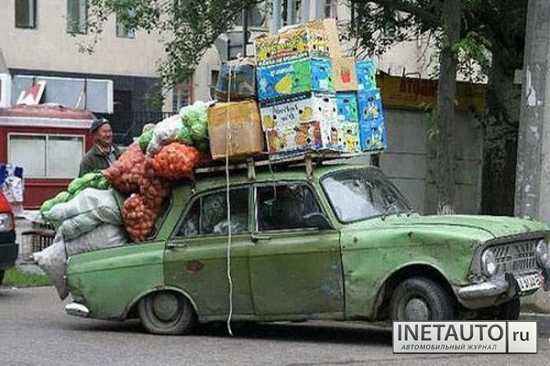 водитель обязан контролировать размещение, крепление и состояние груза во избежание его падения, создания помех для движения
Перевозка груза запрещается, если он ограничивает водителю обзор, допустимо только при условии, что автомобиль с обеих сторон оснащён наружными зеркалами заднего вида.
Перевозка груза запрещается, если он затрудняет управление транспортным средством
Перевозка груза запрещается, если он нарушает устойчивость транспортного средства.
Автомобиль чувствителен к смещению центра тяжести. Если груз тяжёлый, то при таком расположении машину неизбежно будет тянуть влево.
А уж про повороты или развороты лучше и не говорить.
При погрузке самое тяжелое вниз, а лёгкое вверх и равномерно размещать по автомобилю.
Перевозка груза запрещается, если он закрывает внешние световые приборы, а также регистрационные или опознавательные знаки, препятствует восприятию сигналов, подаваемых рукой.
Перевозка груза запрещается, если он шумит, пылит и загрязняет окружающую среду.
Если груз выступает за габариты транспортного средства спереди или сзади более чем на 1 метр, в светлое время суток груз и спереди и сзади должен быть обозначен опознавательными знаками «Крупногабаритный груз»…
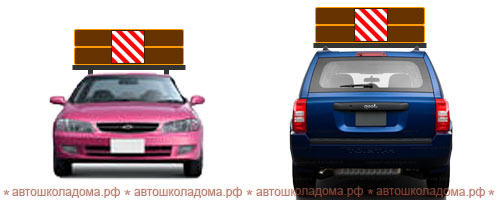 а в тёмное время суток или в условиях недостаточной видимости, кроме знака спереди груз должен быть обозначён фонарём или световозвращателем белого цвета, а сзади - фонарём или световозвращателем красного цвета.
Если груз выступает за габариты транспортного средства сбоку.
Обозначать не требуется
Если выступание груза от края габаритного огня превышает 0,4 метра, но ширина груза не более 2,55 метра, перевозить такой груз разрешается.
В светлое время суток такой груз должен быть обозначен с обеих сторон опознавательными знаками «Крупногабаритный груз».
В тёмное время суток и в условиях недостаточной видимости груз, помимо знаков, должен быть обозначен спереди фонарями или световозвращателями белого цвета, а сзади – фонарями или световозвращателями красного цвета.
Если ширина груза превышает 2,55 метра (независимо от того, насколько он выступает сбоку) считайте, что перевозка такого груза запрещена.
Вопросы для самоконтроля1. Перевозка груза запрещается, если он:1. Выступает более чем на один метр за габариты транспортного средства спереди или сзади.2. Закрывает внешние световые приборы, световозвращатели, регистрационные и опознавательные знаки.3. Установлен на сиденье для пассажиров.
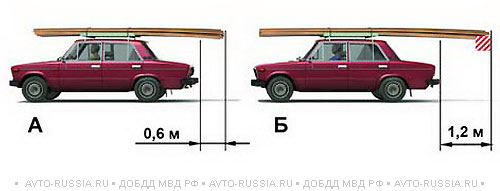 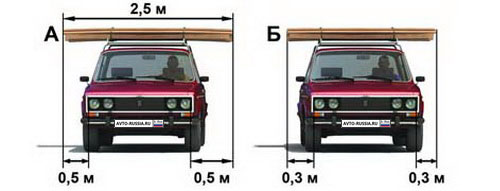 2. На каком рисунке изображён автомобиль, водитель которого не нарушает правил перевозки грузов?
1. Только на А.
2. Только на Б.
3. На обоих
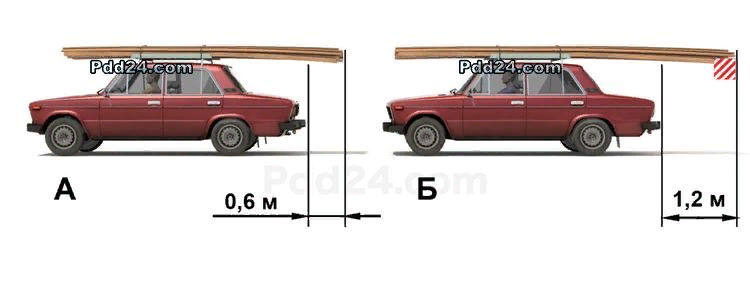 3. На каком рисунке изображен автомобиль, водитель которого не нарушает правил перевозки грузов?
1. Только на А.
2. Только на Б.
3. На обоих.
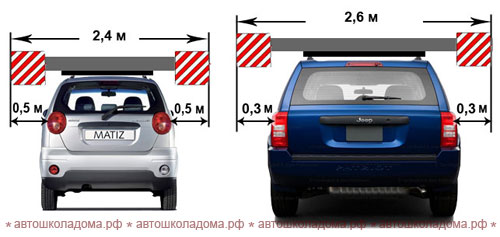